SiDe Event: Wednesday 22 May 2013disaster risk reduction: government to governanceFrom Disaster Management to integrative risk management: The paradigm shift in DRR
Walter J. Ammann, CEO, Global Risk Forum GRF Davos, Davos, Switzerland

walter.ammann@grforum.org
[Speaker Notes: First, we have to ask ourselves „do we know all our risks“ because as peter sandmannn says, the risks….]
disaSTER RISK REDUCTION DRR
DRR?
Disaster management (how to deal with a risk which has just become reality)
Risk reduction (how to prevent or limit potential future disasters)
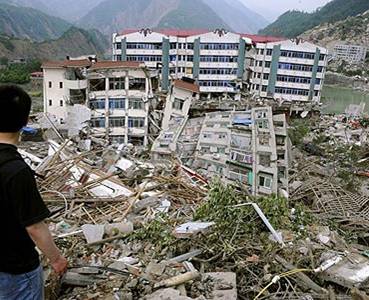 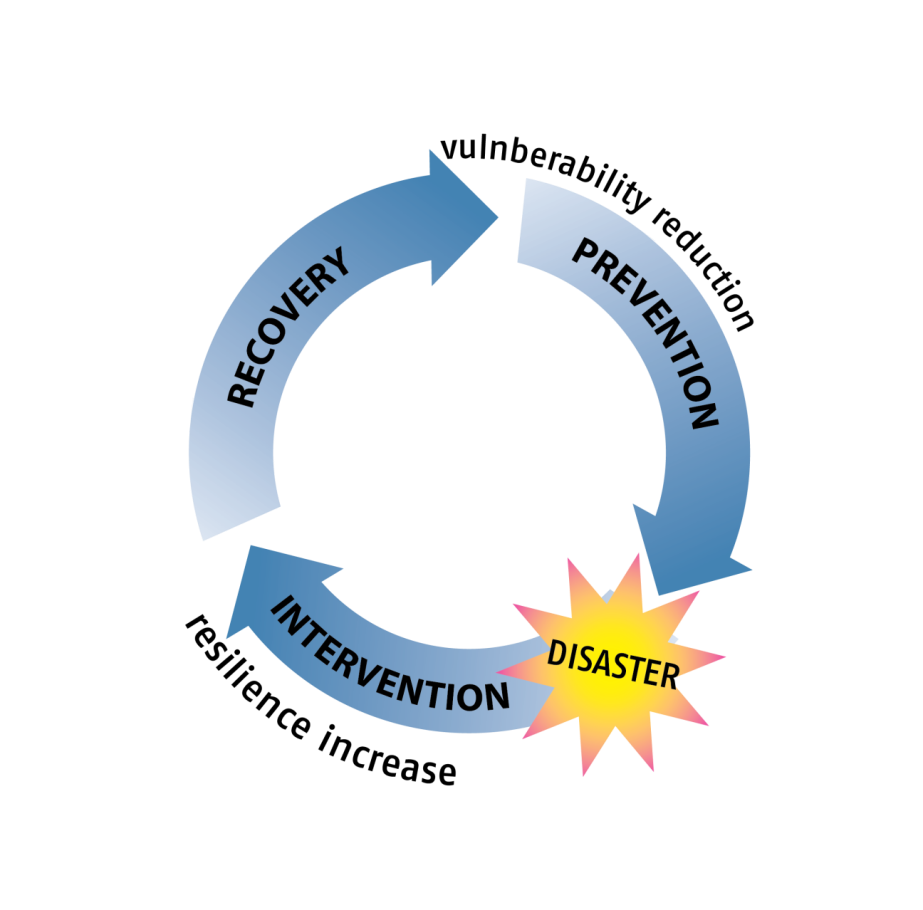 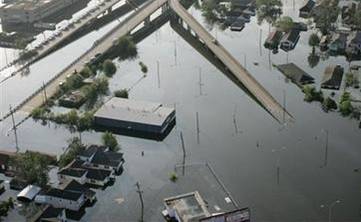 Risks: the Hazard side
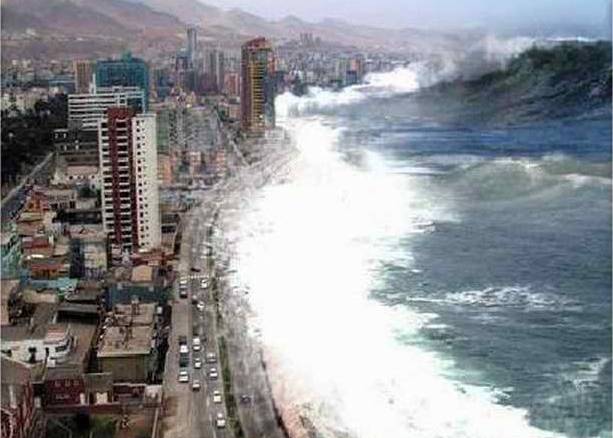 Processes
Risks – The Values and Vulnerabilities
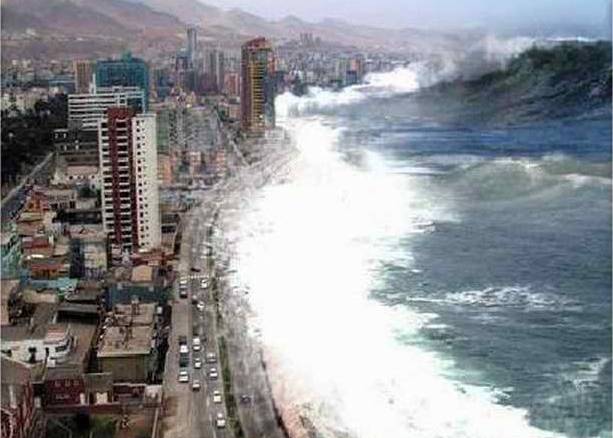 Values exposed to hazards
Vulnerability
Damage potential
Risk – existing values and damage potential
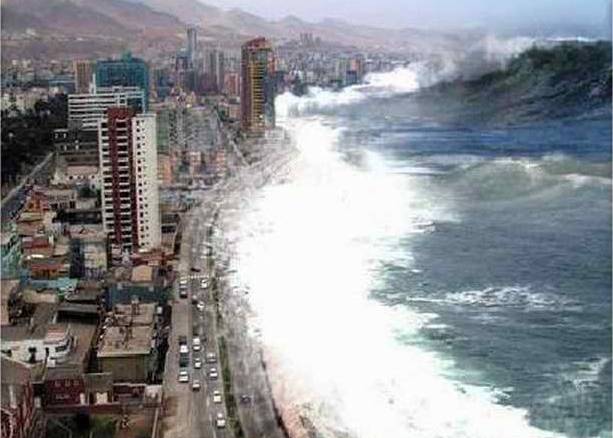 Processes
Values exposed to hazards
Damage potential
RISK
Risks and opportunities (values) are twins 
no development without risks
What can happen?
Risk Analysis
What has to be done?
Measures to be taken
DRR – conceptual Framework
How safe is safe enough?
Paradigm shift:
Risk based approach (ex-ante): proactive prevention

Instead of:

Disaster centered  approach (ex-post): intervention/ recovery
What is acceptable to happen?
Hazard analysis (hazard intensity and exposure analysis, vulnerability, Scenarios important
What is an accepted safety level? (Protection goals, acceptable risk levels)
Risk Assessment
Governance to ensure Multi risk approachensure comparability of risks
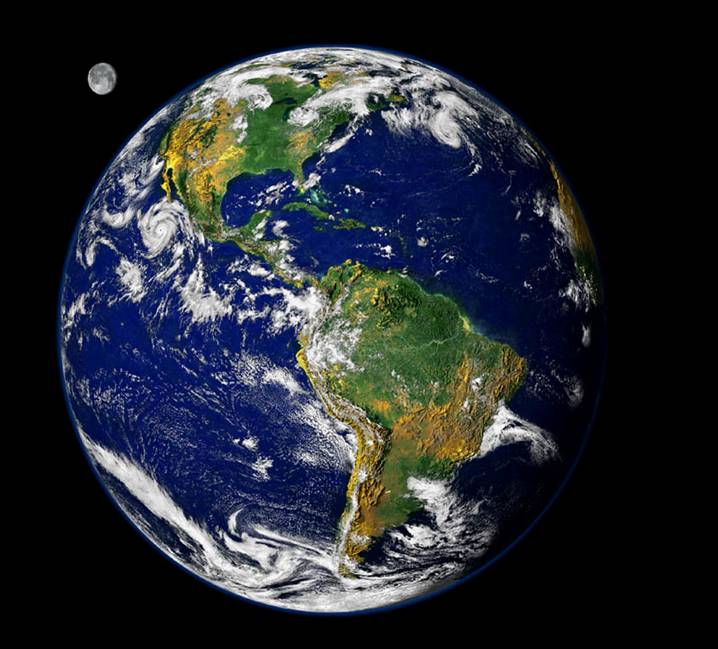 FLOODS
SEVERE WINDSTORMS
EARTHQUAKES/ TSUNAMIS
DROUGHTS, DESERTIFICATION
GLOBAL CLIMATE CHANGE
RESOURCE SCARCITIES
LAND DEGRADATION
SOCIAL UNRESTs
PANDEMICS
BIOLOGICAL HAZARDS
FINANCIAL CRISES
TECHNOLOGICAL HAZARDS
BIOLOGICAL THREATS
TERRORISM
Governance to link all the various stakeholders and scales
Decision makers
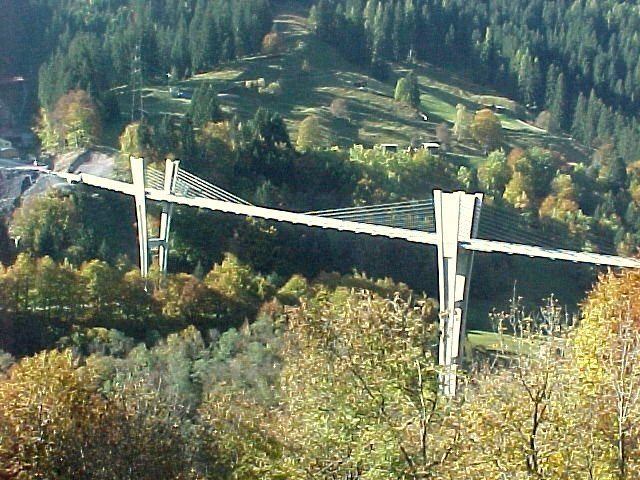 Policy makers
Administration
Practitioners
Private Sector
Society
Critical Infrastructures’ facilitators
(private/public)
Media
Scale
local - community/city - regional – national - international
How to achieve the paradigm shift
National risk strategy
Risk concept (unifying the risk based approach)

Governance is key!
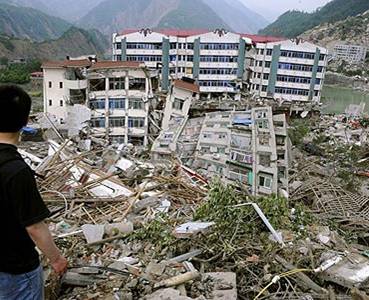 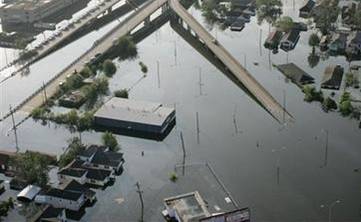 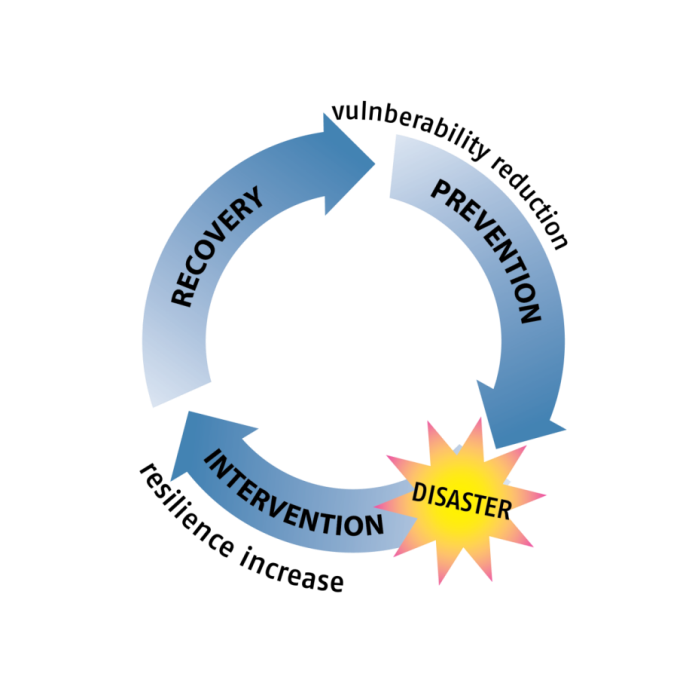